ЭТАПЫ 
РЕЧЕВОГО  РАЗВИТИЯ

Автор: учитель – логопед 
Дысина Наталия Борисовна 
ГБОУ д/с №399



МОСКВА 2012г.
Б.М. Гриншпун предложил выделить в развитии детской речи 5 периодов:
доречевой – 1 год жизни ребёнка (с 3 до 6 месяцев и с 6 до 12 месяцев)
1 – 1,5 г.
1,5 – 2 г.
2 – 3 г.
3 – 5 лет
6 - 7 лет
Доречевой период
1 месяц 
        Ребёнок внимательно смотрит в лицо наклонившегося над ним человека. Кричит, когда голоден, когда хочет спать, когда у него болит живот или промокли пелёнки.     
       2 месяца 
       Ребёнок улыбается в ответ на ласковое обращение к нему. Когда он спокоен, то издает несколько гнусавые гортанные звуки.
Доречевой период
3 месяца 
        Хорошо заметен так называемый "комплекс оживления". Когда к ребёнку обращаются, он улыбается, оживляется и начинает беспорядочно двигать руками и ногами. При этом он может издавать протяжные, гортанные звуки, гласные и звукосочетания.
Доречевой период
3 - 6 месяцев
      Ребёнок громко хохочет, если с ним играют, и плачет со слезами, когда чем-то обижен или недоволен – что является одним из показателей нормального нервно – психического развития. 
      В этом же возрасте (3 месяца) появляется гуление - мягкая голосоподача, отражающая физиологический комфорт ребёнка.
Доречевой период
Ребёнок издаёт звуки, напоминающие сочетания гласных ("а", "э", "ы") и согласных ("г", "х"). Например: "гы", "эга". 
      
       Гуление – есть у всех детей; может запаздывать, проявляться по-разному. 
     Тренирует дыхание, артикуляцию (правильное положение органов речи).
Доречевой период
5 месяцев 
       Ребёнок начинает петь - длительно тянет звуки, похожие на гласные, причём их высота и громкость меняются на протяжении звучания. Услышав человеческий голос или другой звук, поворачивает голову и смотрит в ту сторону.
     Повод для обращения к оториноларингологу: ребёнок не реагирует на звучащие игрушки, не поворачивается на голос. А также, если ребёнок перестал гулить, но не начинает лепетать.
Доречевой период
6-8месяцев 
      Появляется лепет - многократное повторение «цепочек» слогов.
     Ребёнок несколько раз повторяет один и тот же слог, например: "ба-ба-ба", "ля-ля-ля". 
       Лепет не у всех детей; может запаздывать.
   Тренирует голос, дыхание, артикуляцию; 
   подготавливает механизм слогообразования.
      В этом же возрасте ребёнок охотно по просьбе взрослых играет с ними в ладушки-ладушки.
Понимание речи. Дети больше реагируют на 
общую ритмико-мелодическую структуру 
слова, фразы, на интонацию, а не на смысл.
10 месяцев 
      Ребёнок начинает проявлять стеснительность при общении с незнакомыми людьми. 
       Он подражает звукам речи, которые произносят взрослые, и отзывается на своё имя.
1 год
       Ребёнок, прощаясь, машет ручкой «пока-пока». Правильно реагирует на вопрос: «Где мама?»; «Где папа?». На требования «дай!», «покажи!» либо выполняет, либо качает головой в знак отрицания. 
      Произносит множество бессмысленных последовательностей из разных слогов: «тя-бя-ти», «ма-ти-тя» и т. д. По интонации эти последовательности похожи на речь взрослых. 
       Сознательно употребляет первые короткие слова ("мама", "папа", "дядя", "дай" и т. д.)
Важные диагностические параметры 
речевого развития ребёнка к 1 году жизни:
-  первоочерёдное усвоение основных  аспектов человеческой коммуникации /глаза в глаза, ритуалы приветствия и прощания/,
хорошее понимание обращённой речи,
завершение лепетной стадии и появление первых слов,
сформированность базовых навыков глотания и жевания.
1 год – 1,5 года
Понимание речи – на бытовом уровне, 
простые инструкции. 

Словарь – 8-12 слов (общеупотребительные, 
звукоподражания).

Звукопроизношение – гласные, П-Б, Т-Д.

Поведение не регулируется речью взрослых.
1,5 – 2 года
Понимание речи – удерживают в памяти и 
выполняют двухступенчатые инструкции.

    Активно стремятся к речевому контакту со 
взрослым, обращаются с просьбами. 
Формируется интонационная сторона речи 
/интонация требования, вопроса/.

Словарь – до 200 слов.
1,5 – 2 года
Активно используются изобразительные, 
указательные жесты.
Слоговая структура – 2-3х сложные слова.

Звукопроизношение – В-Ф, ЛЬ, К, Г, Х. 
/тенденция к смягчению/

К 2 годам появляется фраза.

Поведение не регулируется речью взрослого.
2 - 3 года
Активность в речи и познавательной 
деятельности. Любимое слово: «Почему?»
     Чем лучше умственное развитие ребёнка, тем больше преобладает в его речи познавательная сторона, тем больше вопросов он задаёт и тем внимательнее выслушивает ответы на них. 
      
      Чем раньше ребёнок задал вопрос "почему?", тем полноценнее его умственное развитие, чем позже - тем явственнее задержка. Если трёхгодовалый ребёнок ещё не задает этого вопроса, то родители должны задавать его сами и сами же отвечать на него, стимулируя тем самым познавательный интерес ребёнка.
2 - 3 года
Словарь – до 1000 слов.
Звукопроизношение – появляются свистящие звуки ([С], [С'],[З], [З'], [Ц]). 
Осваиваются основные грамматические 
категории.
     Не понимают и не конструируют сложноподчинённые предложения. 
    «Расцвет» конструктивной речевой 
деятельности – неологизмы /показатель 
нормального речевого развития/.
2 – 3 года
Речь ситуативная.
Активно развивается самокоммуникация, 
эгоцентрическая речь/показатель 
нормального речевого развития/.
Большой интерес к детским текстам: стихи, 
сказки. Хорошо запоминают. 

Поведение хорошо регулируется речью 
взрослого.
3 – 5 лет
Заканчивается формирование фонетико-
фонематической стороны.
Хорошо развита лексико-грамматическая 
сторона. Пользуются и сложноподчинёнными 
предложениями.
Активное становление монолога /описание, 
повествование/.
3 – 5 лет
Эгоцентрическая речь свёртывается во 
внутренний план.

Интерес и понимание слов с обобщающим, 
абстрактным значением.

Формируется чувство языковой нормы.

Сформированы предпосылки к овладению 
чтением.
Чем обширнее словарный запас у ребёнка, тем лучше он понимает окружающее. 
         Основная роль на этом этапе психоречевого развития принадлежит семье. Чем богаче словарный запас и эмоциональность речи родителей, тем богаче будет словарный запас ребёнка и тем глубже и полнее он будет познавать окружающий его мир.
Звукопроизношение
         С 3 до 4 лет появляются шипящие звуки ([Ш], [Ж],[Ч], [Щ]).
         С 4 до 5 лет появляются сонорные звуки ([Л], [Р], [Р']).
         Если многие звуки произносятся неправильно («каша во рту» - дизартрия), то между тремя и четырьмя годами необходима консультация логопеда и занятия по выработке правильного произношения.
6 -7 лет
К шести годам ребёнок должен овладеть развёрнутой фразовой речью, фонетически, лексически и грамматически правильно оформленной. Он легко пересказывает прочитанные ему рассказы и сказки, составляет рассказы не только по серии картинок, но и по сюжетной картинке. 
    С 7 лет начинается школьный период развития речи ребёнка.
    К 17 годам он овладеет письменной речью и постигнет всё богатство родного языка в целом.
Закономерности развития речи в норме
Наиболее интенсивно развивается импрессивная речь по отношению к экспрессивной.
Структурные компоненты языка развиваются неравномерно (лексико-грамматическая сторона раньше, фонетико-фонематическая позже).
Становление фонематического слуха у детей в норме (по Н.Х. Швачкину)
1. Период дофонемного развития речи - до 11 месяцев
/понимание речи строится не на восприятии 
специфических языковых средств – фонем, а 
на улавливании общей ритмико - мелодической структуры слова, фразы/
2. Период фонемного развития речи –     с 11 месяцев до 1 года 10 месяцев
1 стадия. Различение гласных
различение А от других гласных;
различение И – У, Э – О, И – О, Э – У;
различение И – Э, У – О.

2 стадия. Различение согласных
- различение наличия согласных /крот-рот/;
различение сонорных и артикулируемых 
   шумных: М – Б, Р – Д, Н – Г, Й – В;
различение твёрдых и мягких согласных: 
   Н- НЬ, М – МЬ, Б – БЬ, Д – ДЬ; 
различение носовых и ротовых соноров: 
   М – Л, М – Р, Н – Л, Н – Р, Н – Й, 	
   М – Й;
различение носовых соноров: М – Н;
различение плавных ротовых соноров: Р – Л;
различение соноров и неартикулируемых 
   шумных: М – З, Л – Х, Н – Ж;
различение губных и язычных: 
   Б – Д, В – З, Ф – Х, В – Ж;
различение взрывных и щелевых:
    Б – В, Д – З, К – Х, Д – Ж;
различение переднеязычных и заднеязычных:
   Д – Г, С – Х, Ш – Х;
различение глухих и звонких согласных:
   П – Б, Т – Д, К – Г, Ф – В, С – З, Ш – Ж;
различение шипящих и  свистящих:
   Ж – З, Ш – С;
- различение плавных ротовых соноров и Й:
  Р – Й, Л – Й.
СПАСИБО ЗА ВНИМАНИЕ!







Презентация размещена на www.nsportal.ru
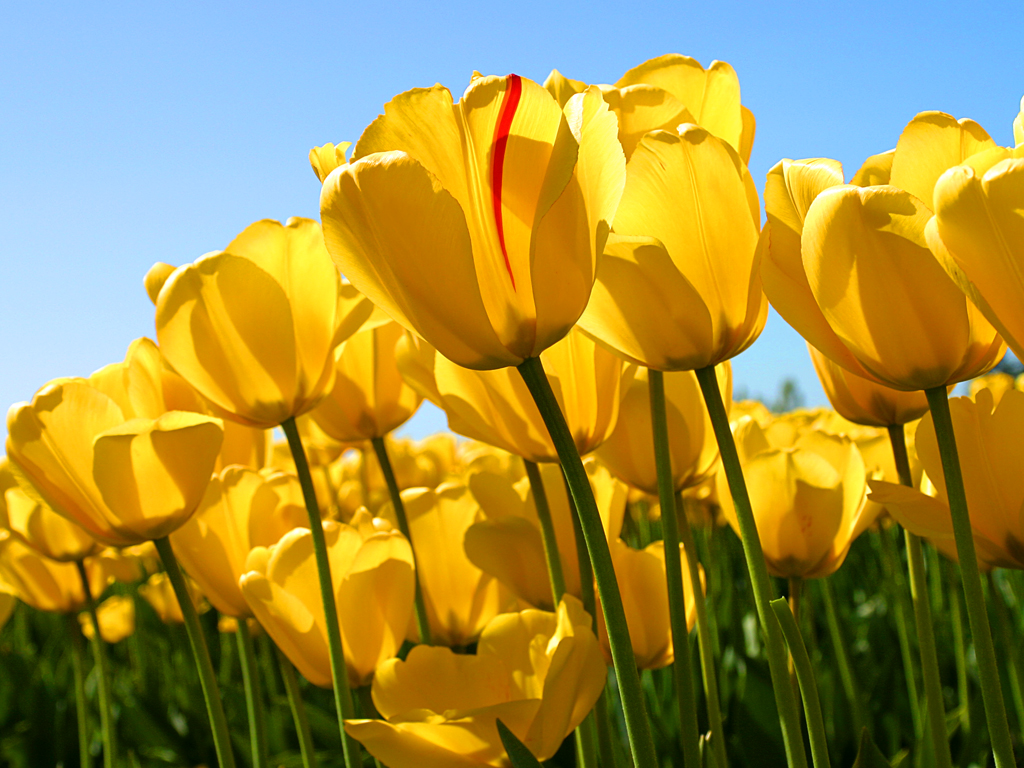 Использованные источники:
презентация Свининой Н.А.;
Нищева Н.В. Если ребёнок плохо говорит. - СПб.: ООО «Издательство «Детство  - Пресс», 2011.